The Periodic Table
… and Solid State Physics
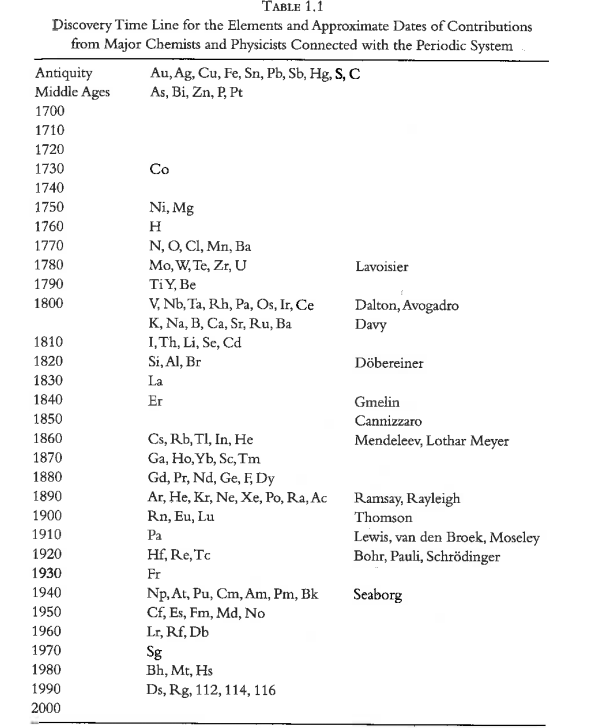 Discovery of the 
elements
Early attempts to find ordering principles
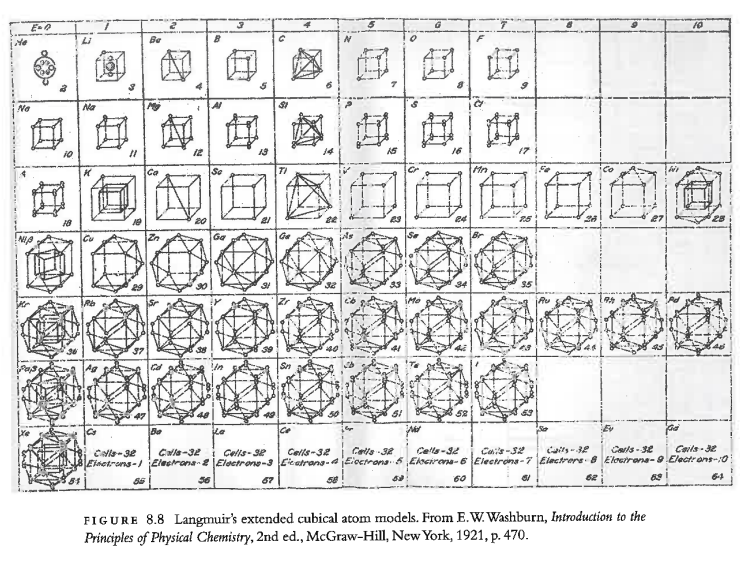 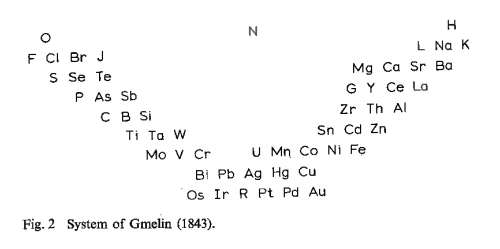 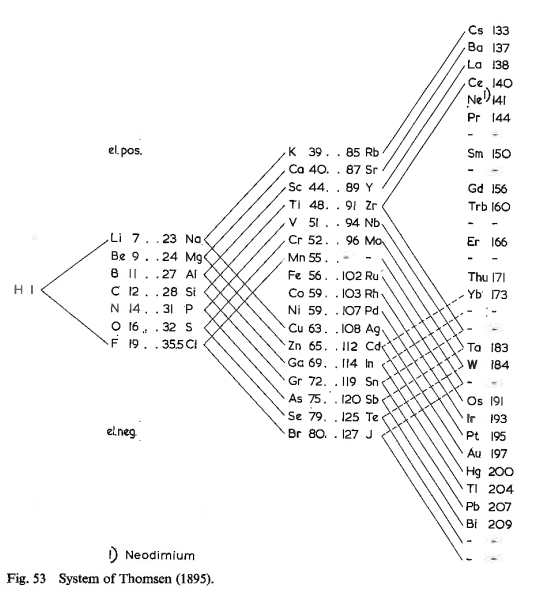 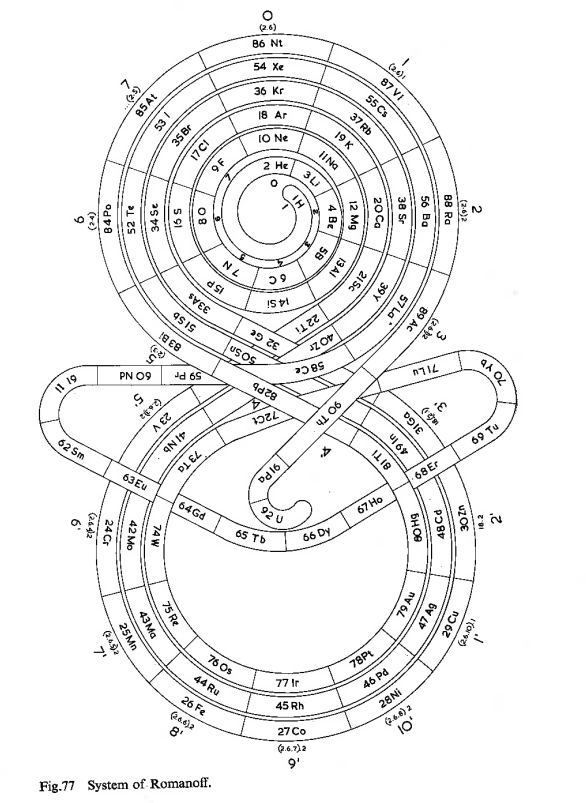 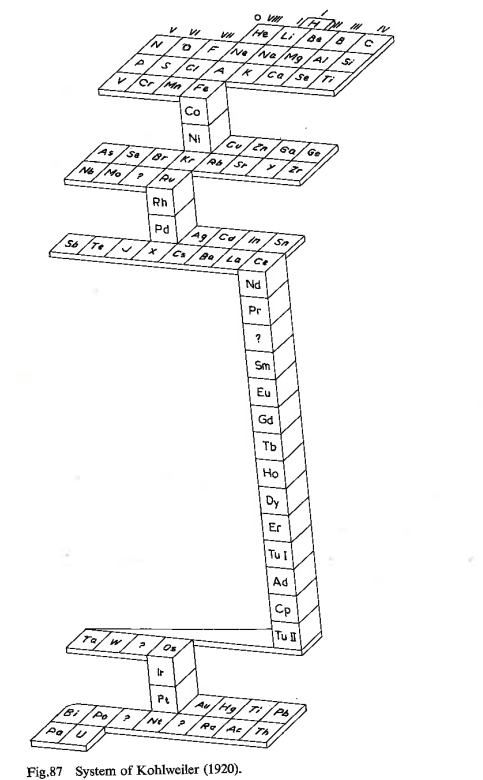 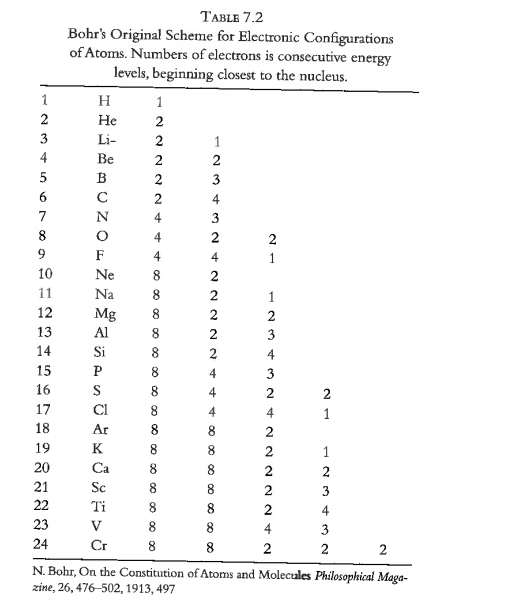 Ordering by
filled electron states
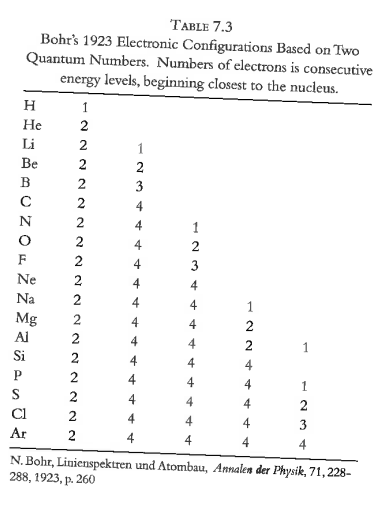 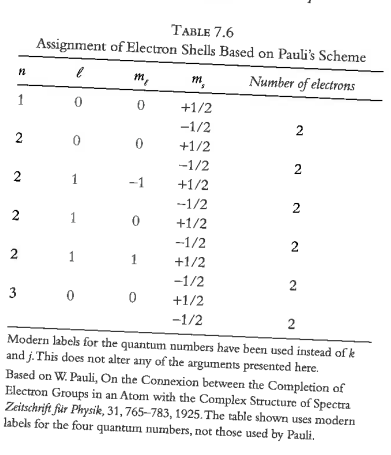 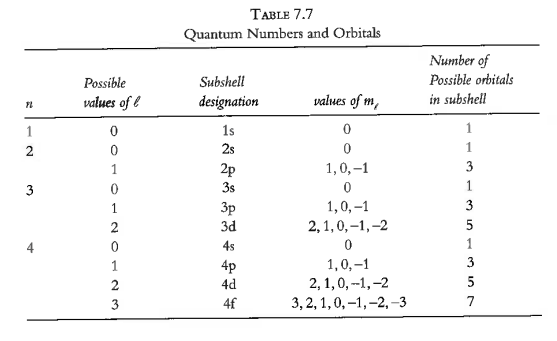 QM and orbitals
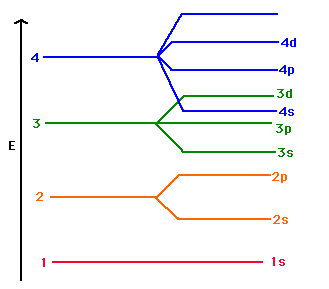 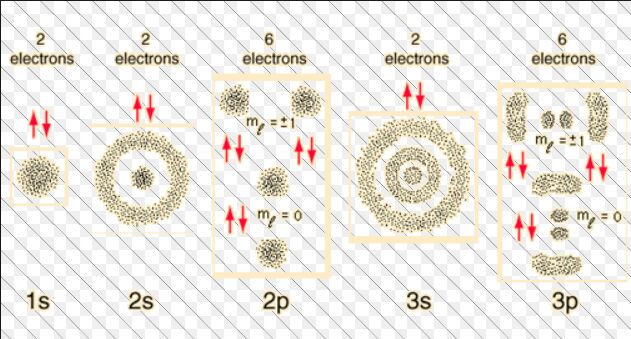 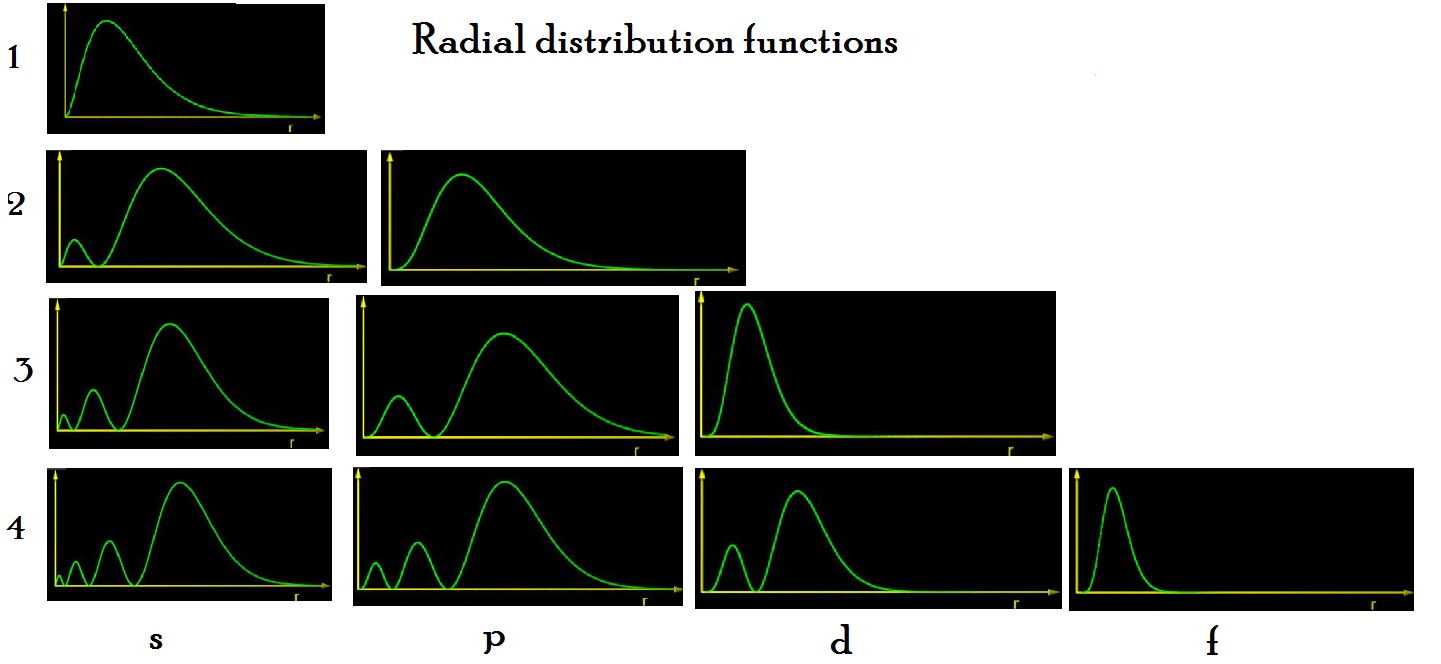 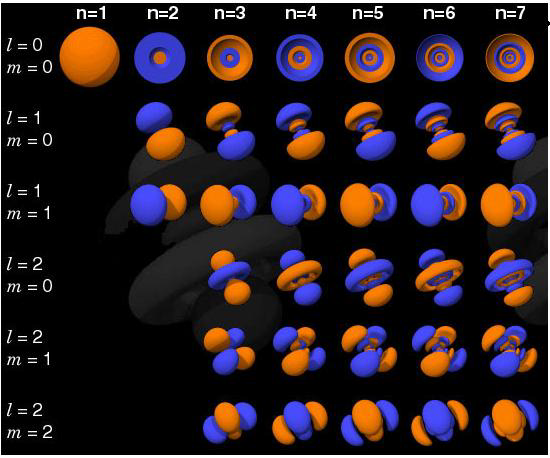 Complications
Transition Metals, Rare Earths, Actinides

d and f orbitals
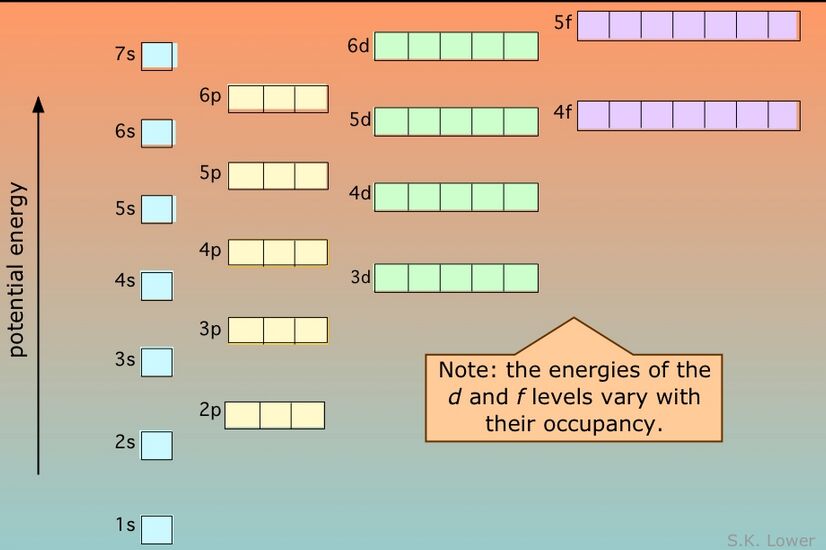 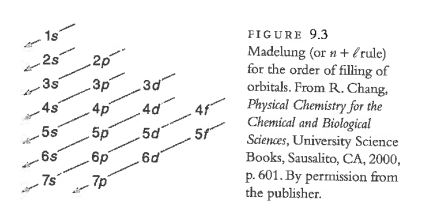 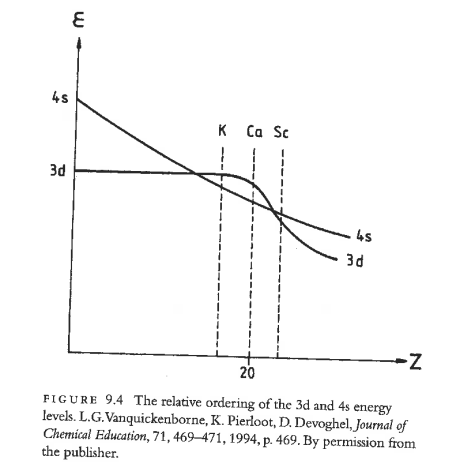 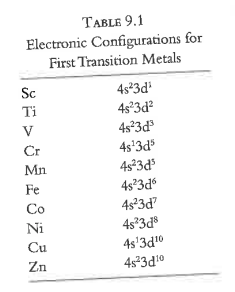 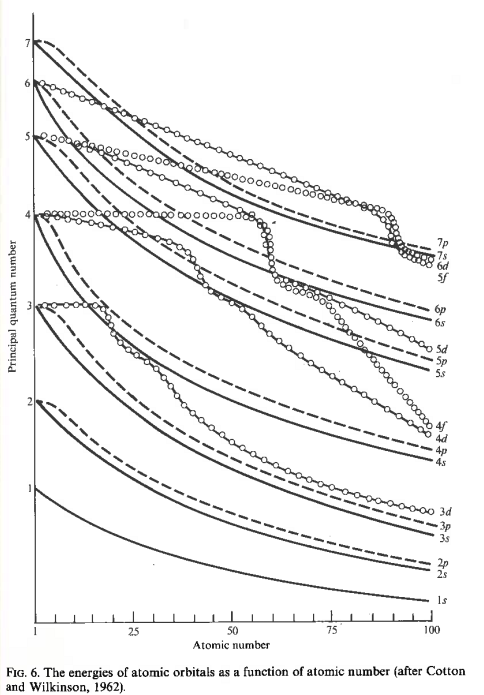 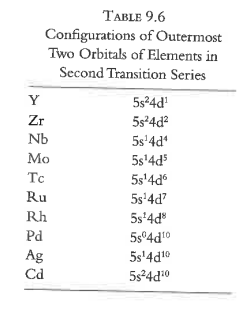 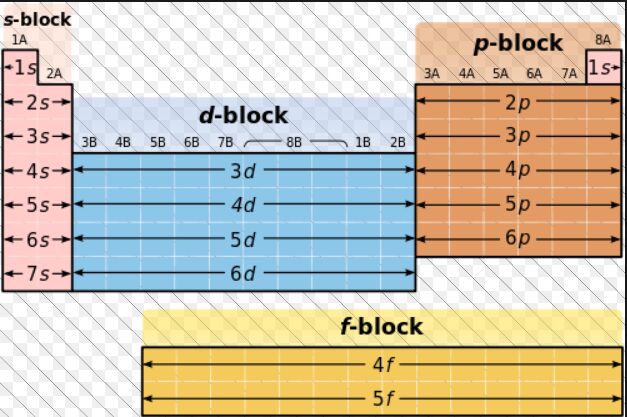 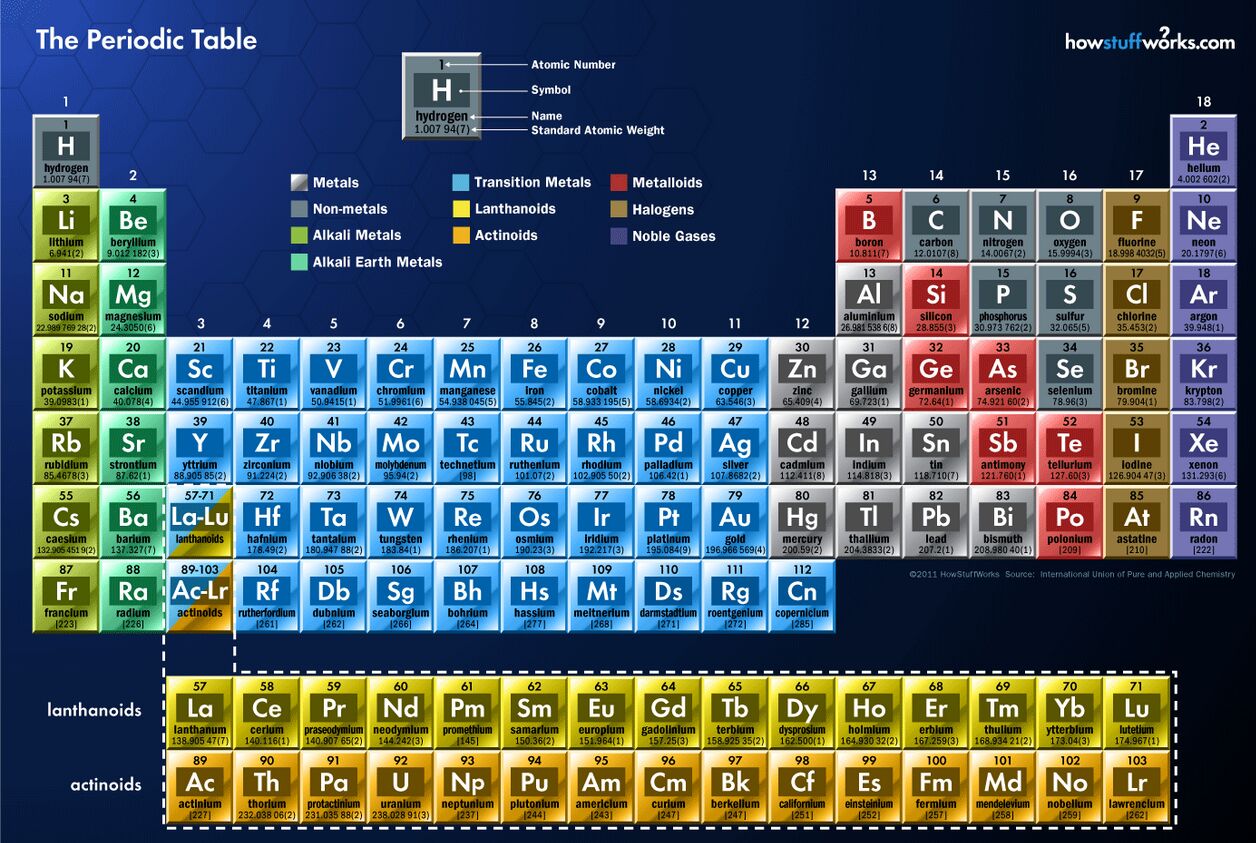 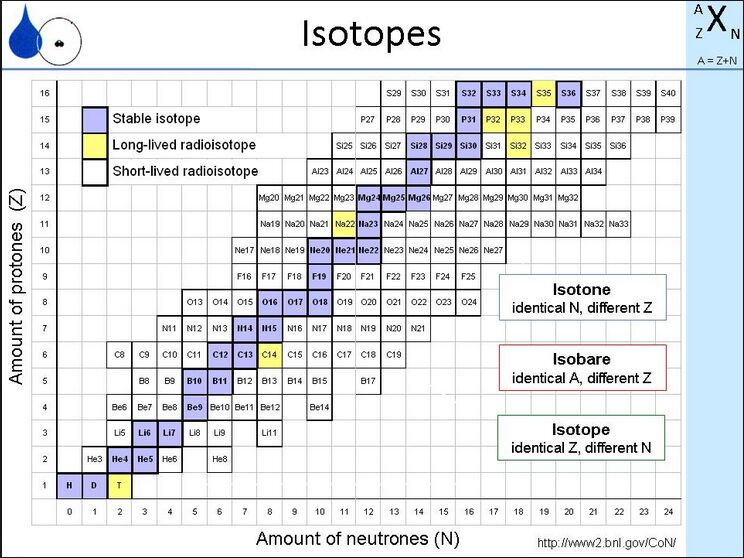 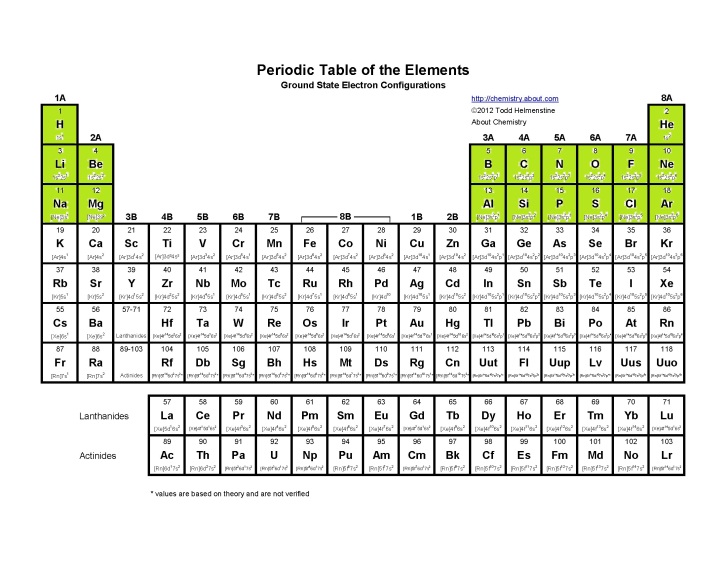 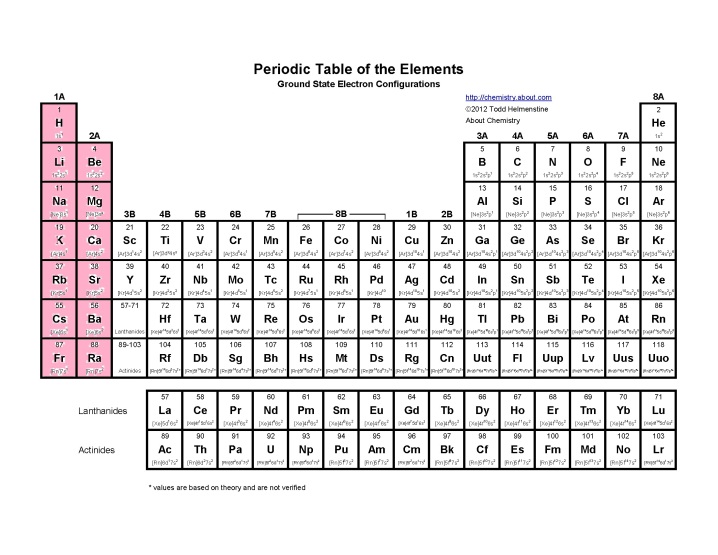 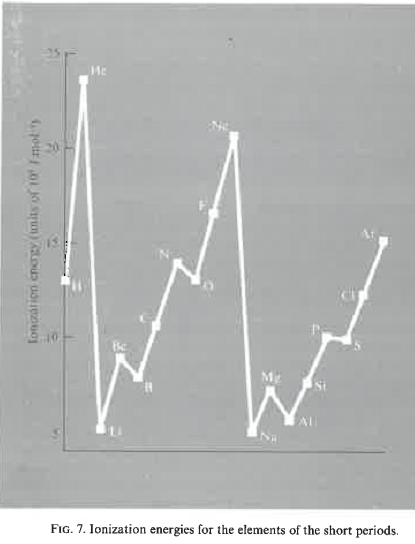 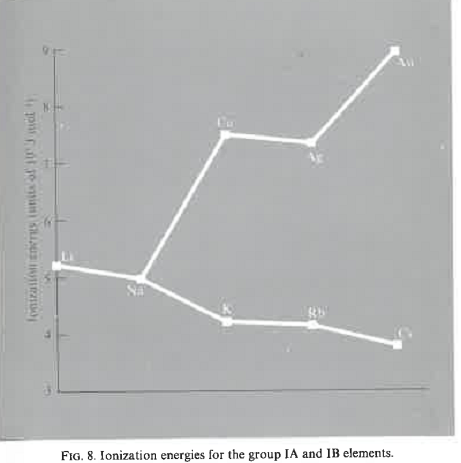 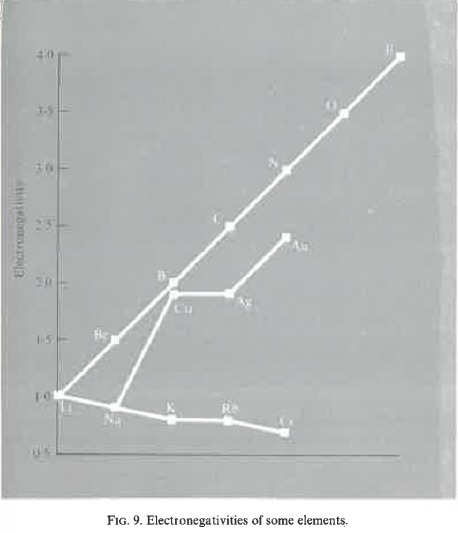 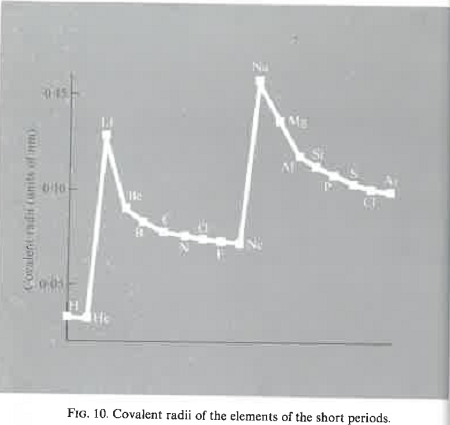 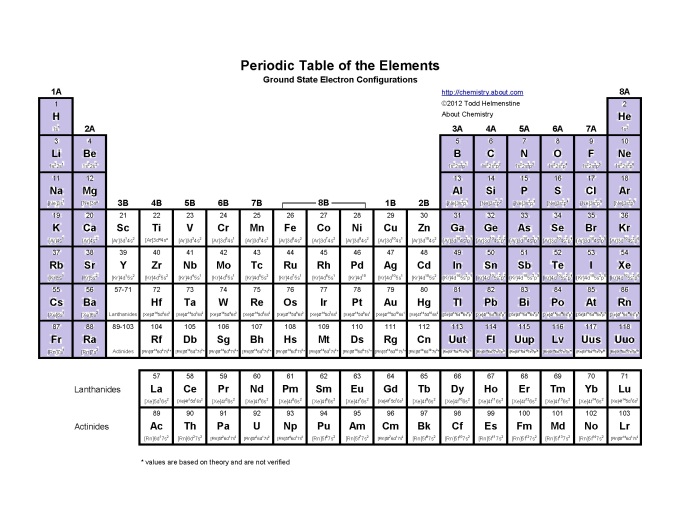 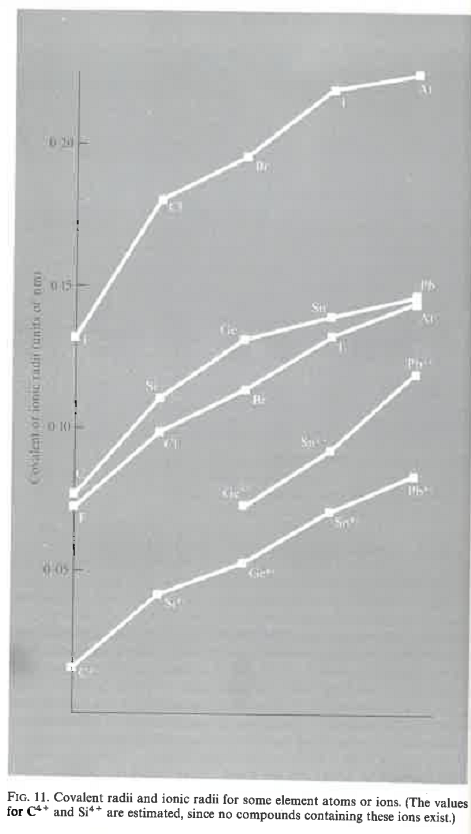 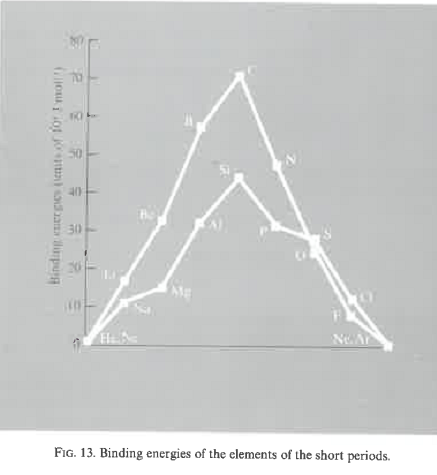 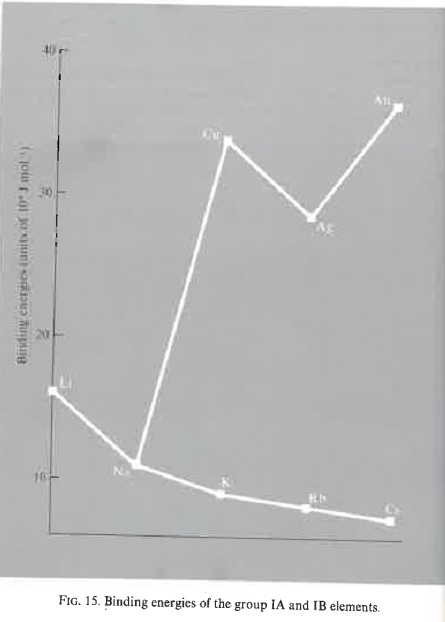 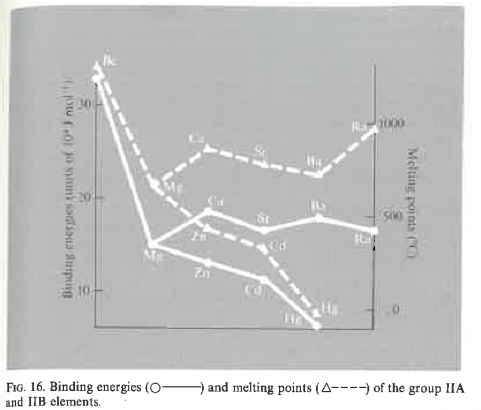 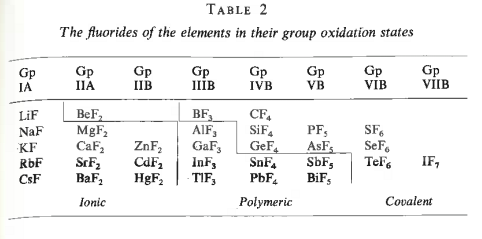 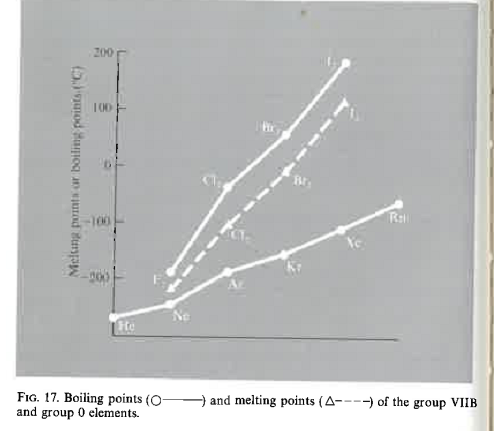 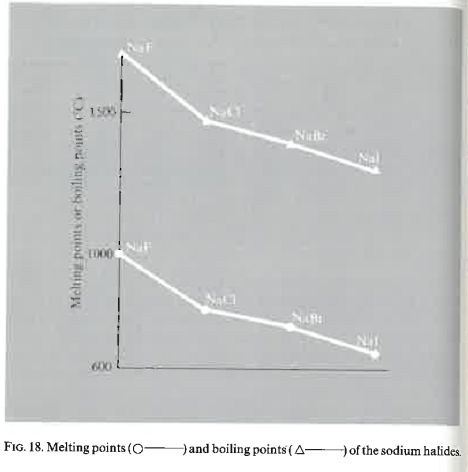 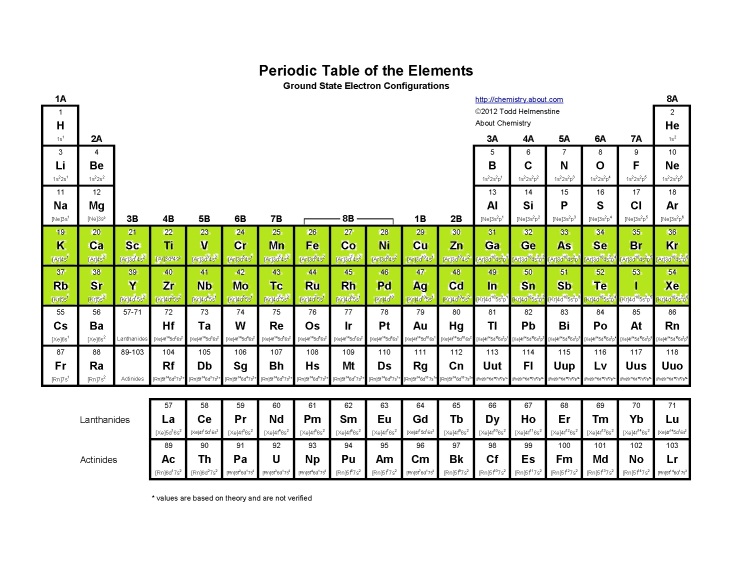 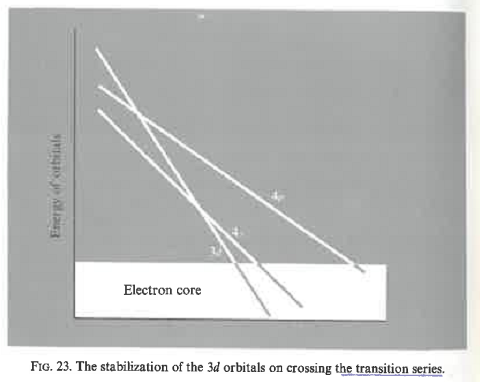 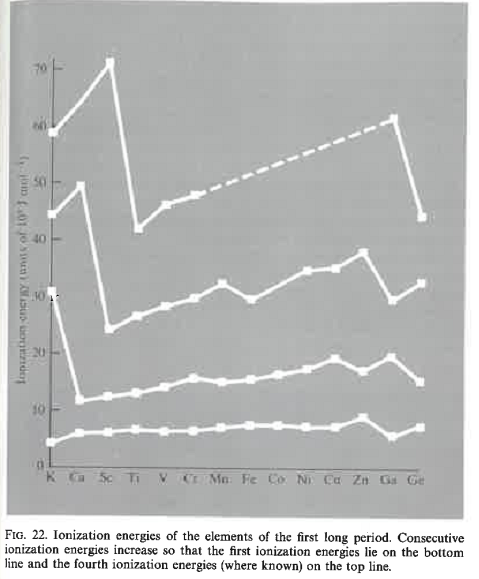 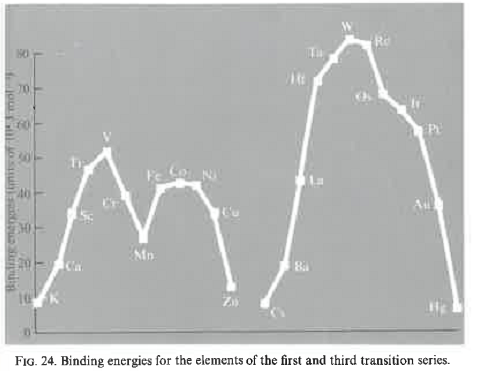 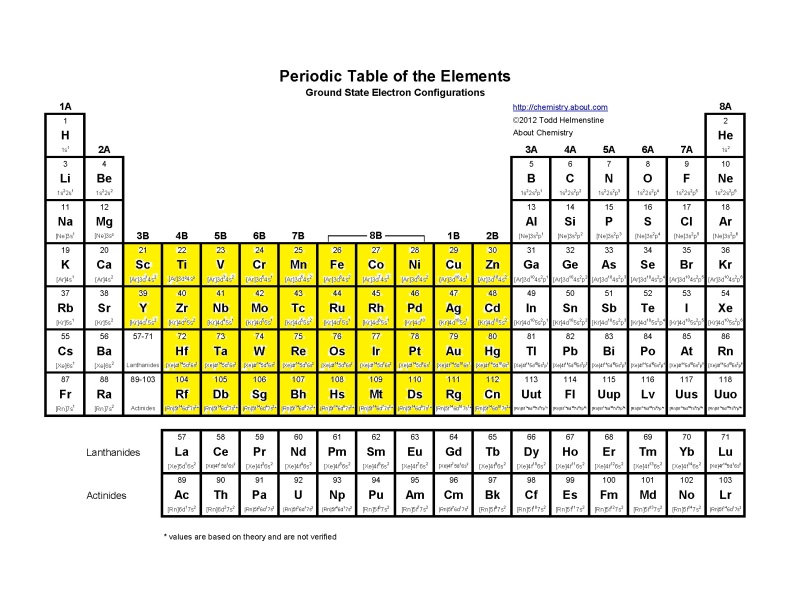 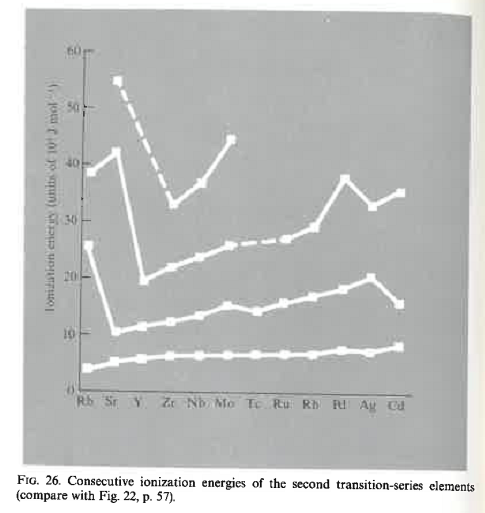 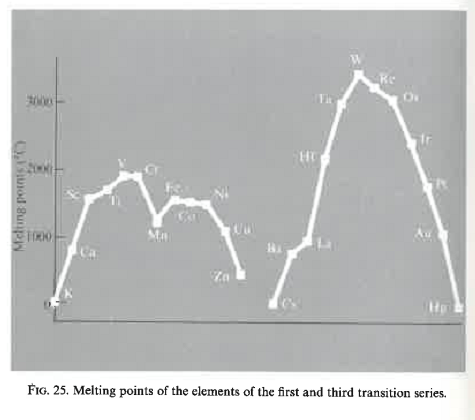 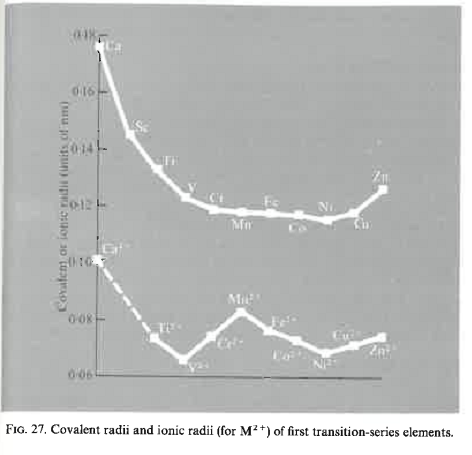 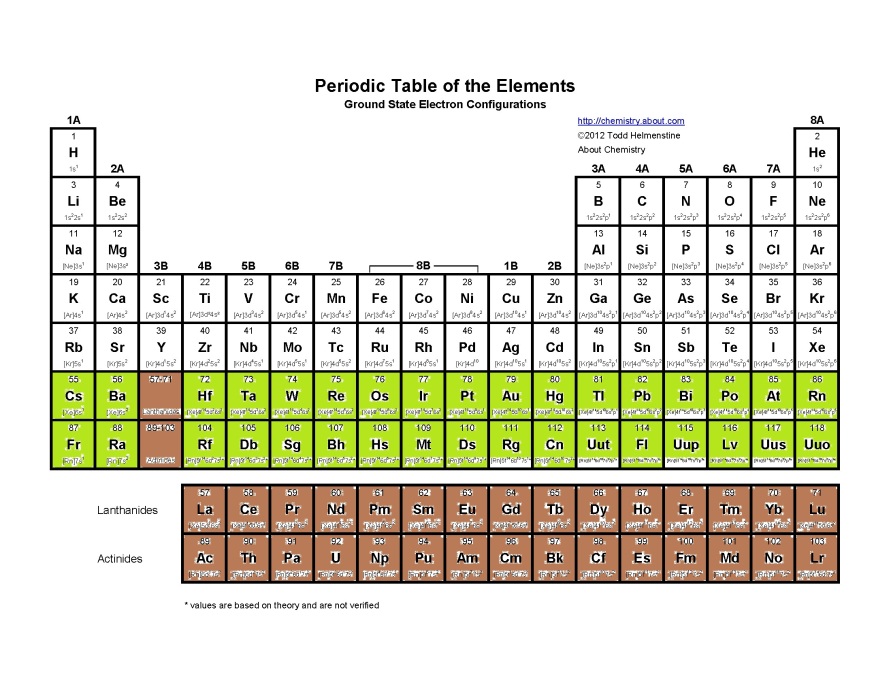 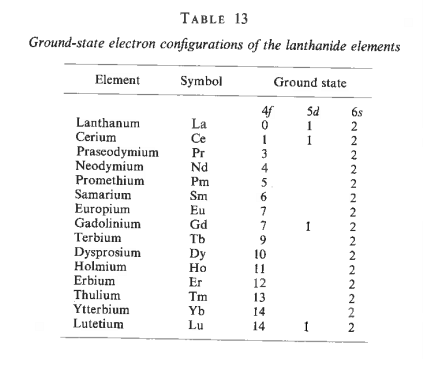 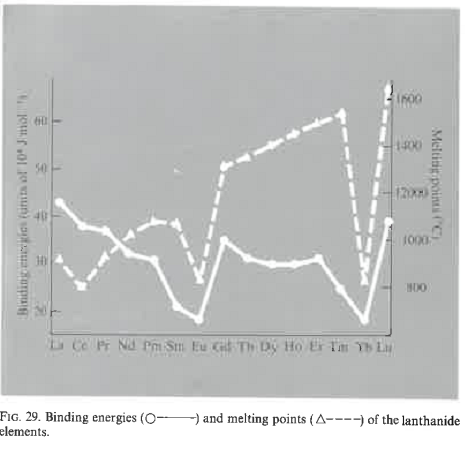 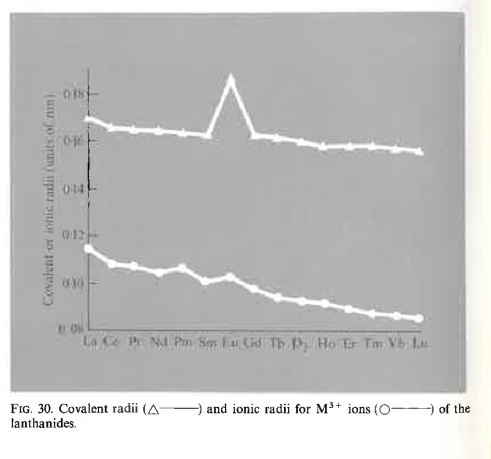 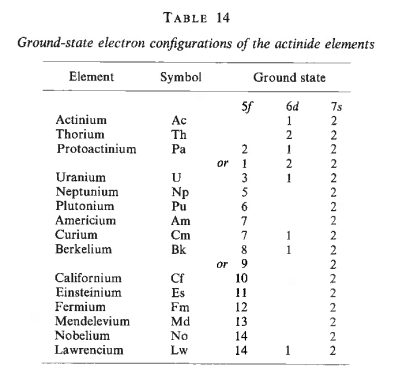 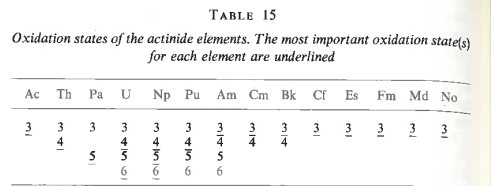 Metal Spinning, Corrugated Tubes,
Turbulent flow
http://www.youtube.com/watch?v=um-biLfru-c

http://www.youtube.com/watch?v=9CC321VpuUo

http://www.youtube.com/watch?v=WG-YCpAGgQQ
Electrons ~ Energy bands
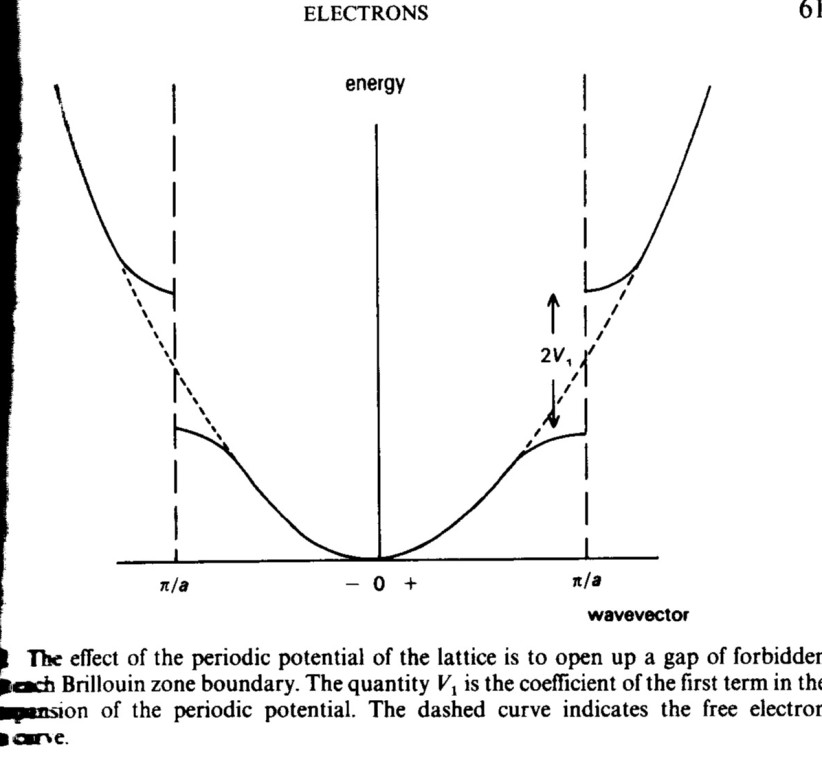 Origin of energy bands
in solids.
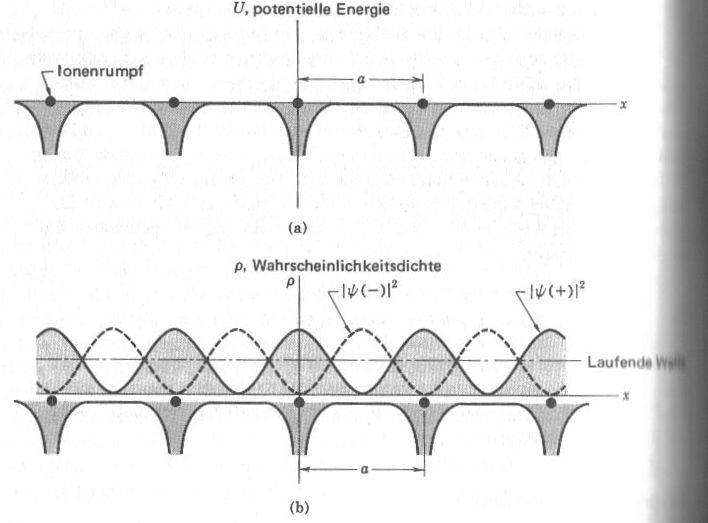 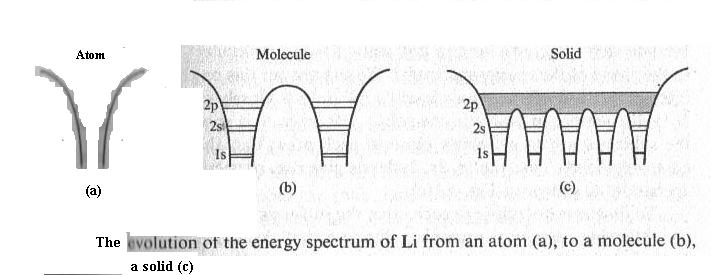 Moving charges: Electric Current
http://math.furman.edu/~dcs/java/rw.html
Random walk does not mean ‘no progression’
Random motion fast: 106m/s
Drift speed slow:	     10-4m/s
e- typically moves only few cm